Логопедическое занятие по формированиючитательской грамотности и развитию речи для обучающихся с ТНР
Дата проведения: 25.02.2022 г.
Подготовила: учитель-логопед
МОУ Любимской ООШ им. В.Ю.Орлова
Кулагина О.Н.
Задание 1.
Маленький лес - ____________________
Лесной сторож - ___________________
Хозяйство лесника - _________________
Небольшой лес, отделенный полянами от других лесных участков - ______________________
Задание 2.
- Прочитайте предложение, выделяя голосом и интонацией подчеркнутые слова.
Хорошо зимой в лесу!
Хорошо зимой в лесу!
Хорошо зимой в лесу!
Задание 3.
Прочитайте слова:
 Слова:
снег
вьюга
мороз
сугроб
ёлочка
Задание 4.
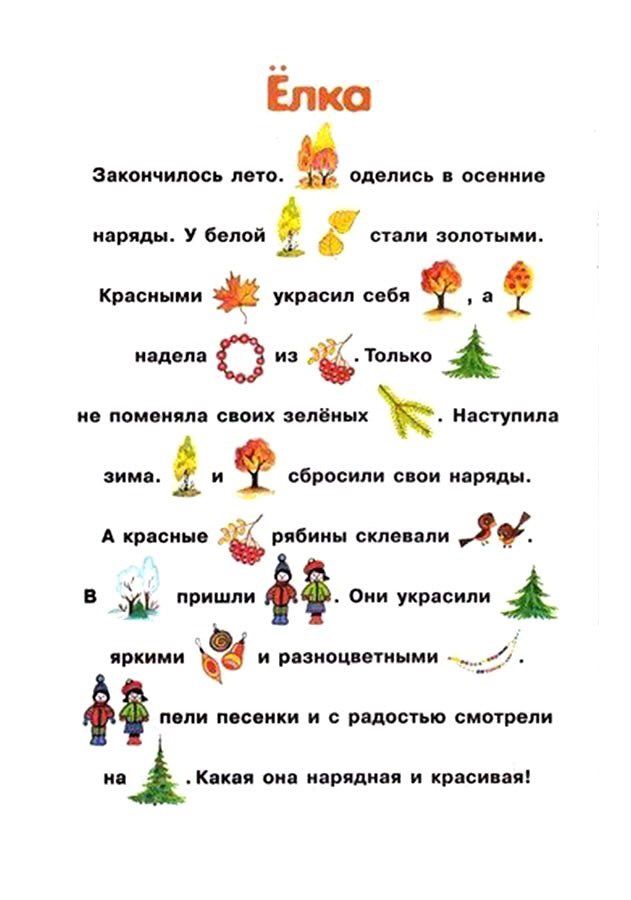 Задание 5
Работа с текстом.
Карточка №1.
  Прочитай внимательно текст.  Озаглавь текст. Спиши текст, согласуя имена прилагательные, данные в скобках, с именами существительными в числе, роде и падеже. 
Пришла (морозный) зима.  (Первый) снежинки закружились в воздухе. Лес стоит весь (белый) и (пушистый) и  сверкает,  словно в сказке. Здесь славно потрудился Дед Мороз. Он быстро спрятал все (лесной) краски и принес сюда (белоснежный) плед. Все стало тихо, голосов не слышно, не вскрикнет сыч, не зашумят листы.   Теперь тетеревам незачем прятаться в (лесной)  чащу. Прямо с деревьев нырнули вниз, в (мягкий) снег, и закопались в нем. Ветер не дует, и от врагов спрятаться можно. Хорошо там! И если вдруг лиса (пушистый) хвостом слегка коснется куста, то звуков все равно не будет слышно. Спокойно спит (лесной) красота!
Работа с текстом.
Карточка №2

Прочитай внимательно текст. Спиши текст, согласуя имена прилагательные, данные в скобках, с именами существительными в числе, роде и падеже.  

     Ребята пришли  в (зимний) лес. Там  (седой, густой) ели, (стройный) березы спокойно спят под снегом до весны. (Лесной) поляны теперь как страницы какой-то (белый) книги. На снегу видна цепочка следов (разный)  птиц. На ветке сидит (маленький) синичка. Вот с дерева прыгнула (пушистый) белка.  Полетела (снежный) пыль.